Cancer Screening within Culturally Diverse Communities
Zobi Barok 
Cancer Screening and Awareness Coordinator
Cancer Wise Leeds
& 
Nasar Ahmed 
Advanced Health Improvement Specialist 
Adults and Health
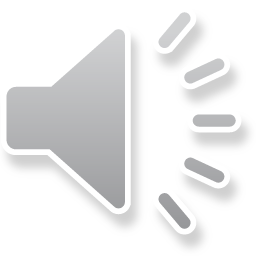 Primary Care Network Approach
Currently developing and implementing a Primary Care Network (PCN) level strategy to increase cancer screening rates in:

Armley
 Chapeltown, 
Burmantoft’s Harehills and Richmond Hill
(Some of the most deprived and culturally diverse areas in Leeds) 

Work identified: 

Carrying out an audit of current practices within PCN 
Data analysis of non responders & through conversations with practices
Breaking down of ethnicities of patient population
Targeted work within the culturally diverse communities
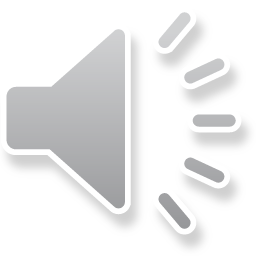 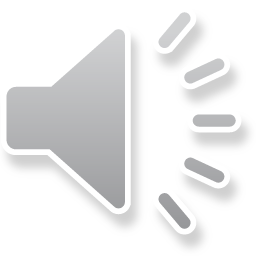 [Speaker Notes: – two thirds of the population are from (64%) which is double the city rate
Through the interpretation of data and local partner knowledge, ‘target groups’ specific to that locality have been identified. 
Development of specific interventions aimed at targeting those identified groups, utilising the shared resources of all practices within a PCN area.]
Cancer screening within BAME communities
Health Inequalities:

Between 2006-18, 22,069 people were diagnosed with cancer in Leeds1. 
Approximately, 9.1% (2,017) of these were from BAME background1. 
Nationally, incidence of cancers in BAME population is lower than in the white population. However, this varies for different BAME populations and cancer types. 
Cancer screening uptake rates are lower in areas of higher deprivation and amongst specific groups.
Disproportionate impact of COVID and threat of widening health inequalities

CWL want to to see a faster increase in uptake across all 3 national screening programmes in areas of higher deprivation and among specific priorities groups leading to a narrowing of the health inequalities gap.
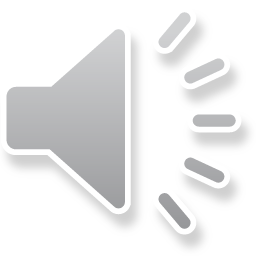 Cancer Data. (2017). Prevalence standardised ratio. Available at: https://www.cancerdata.nhs.uk/prevalence
www.leedscancerprogramme.org.uk
[Speaker Notes: For example, Black males are 3 times more likely to get prostate cancer than white men.]
Barriers to screening identified:
Lack of awareness and education 

Language/literacy barriers

Fear and self denial/stigma

Lack of cultural and religious sensitivities

 Accuracy of data
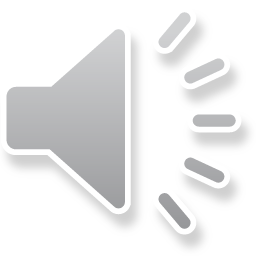 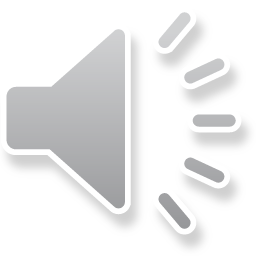 [Speaker Notes: ‘Emotional barriers (fear, embarrassment and anticipated shame) and low perceived risk might contribute to explaining lower cervical screening coverage for some ethnic groups’  (BMJ Sexual & Reproductive health, V41 Issue 4)​

‘Minority ethnic women are less likely than white women to attend cervical cancer screenings, with four in 10 saying they would feel unsafe attending a doctor’s surgery as a result of the pandemic’ (Aug 2020 Jo’s Trust)​
​
‘Emotional barriers (fear, embarrassment and anticipated shame) and low perceived risk might contribute to explaining lower cervical screening coverage for some ethnic groups’  (BMJ Sexual & Reproductive health, V41 Issue 4)​

‘Minority ethnic women are less likely than white women to attend cervical cancer screenings, with four in 10 saying they would feel unsafe attending a doctor’s surgery as a result of the pandemic’ (Aug 2020 Jo’s Trust)​
​
‘Emotional barriers (fear, embarrassment and anticipated shame) and low perceived risk might contribute to explaining lower cervical screening coverage for some ethnic groups’  (BMJ Sexual & Reproductive health, V41 Issue 4)​

‘Minority ethnic women are less likely than white women to attend cervical cancer screenings, with four in 10 saying they would feel unsafe attending a doctor’s surgery as a result of the pandemic’ (Aug 2020 Jo’s Trust)​]
Ethnicity Coding
Analysed 400 categories of coding and condensed these categories and grouped them into 36 ethnic categories to support targeted work

Although there has been improvement in coding ethnicities there is a need to capture languages spoken to support this

Data and insight within communities has identified that some individuals have been recorded from the last country that they have resided – Italy/Spain- but originally from Eritrea

Ethnic coding may be misleading and inaccurate – use census to identify populations
[Speaker Notes: For example under South Asian: Pakistani, Kashmiri, Mirpuri, Punjabi, Bengali communities]
How we are overcoming barriers identified
Sharing Good Practice – sharing of resources/templates/text messaging

Raising Awareness of Signs and Symptoms- through gaps identified within particular communities

Community Partnerships- working with community organisations/groups already delivering services at local level – Targeted Work

Call For a Kit Clinic -  a pilot to support bowel screening where lowest uptake has been identified

Training – Cultural Competency Training offered to Primary Care

Working with Migrant Community Networkers- to support engagement with their respective communities

Targeted Work within the culturally diverse communities
Recommendations moving forward:
Increase raising awareness and education to communities

Targeted approach for culturally diverse communities

Provision of resources, comms and easy read materials

Introduce Cultural Competency Training to Primary Care

Introduction of a CDC lead to support Primary Care and coordinate targeted work referred to for consistency
[Speaker Notes: Health Care providers have a poor understanding of the needs of black and minority ethnic communities. There is a lack of health education regarding cancer and awareness of the availability of support services is limited among black and minority ethnic communities. As well as this, there is a lack of cultural competence education for health providers, especially in cancer awareness.
There is a real need for Primary Care Staff to understand the needs of culturally diverse communities. Cultural competency will bring in results.
Cultural competence refers to an ability to interact effectively with people of different cultures and socio-economic backgrounds. Cultural competence comprises four components:
 
Awareness of one’s own cultural worldview
Attitude towards cultural differences
Knowledge of different cultural practices and worldviews
Cross-cultural skills
 
Developing cultural competence results in an ability to understand, communicate with, and effectively interact with people across cultures.]
Any questions?